Rozvoj jazykových dovedností na pozadí ekonomických zpráv
Silvie Bilková ESF CJV MU
1
WORKSHOP = WORK + SHOP
Ekonomická zpráva/ Business news
krátká aktuální zpráva v délce cca 1-2 minut prezentovaná na začátku semináře
zdroj: jakýkoli dle výběru studentů
obsah: - musí se týkat „business“ 
               - o ČR/SR, Evropě, USA, velkých ekonomik Asie 
                  (Ameriky, Afriky)       
omezení
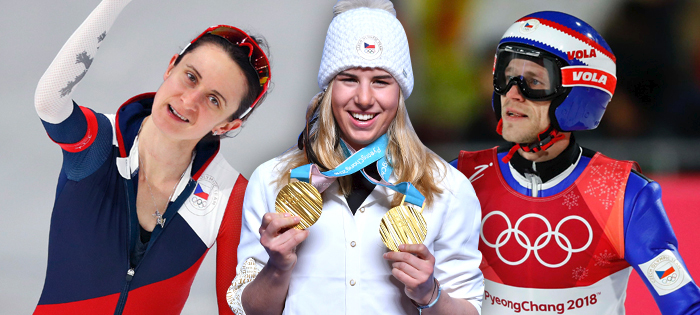 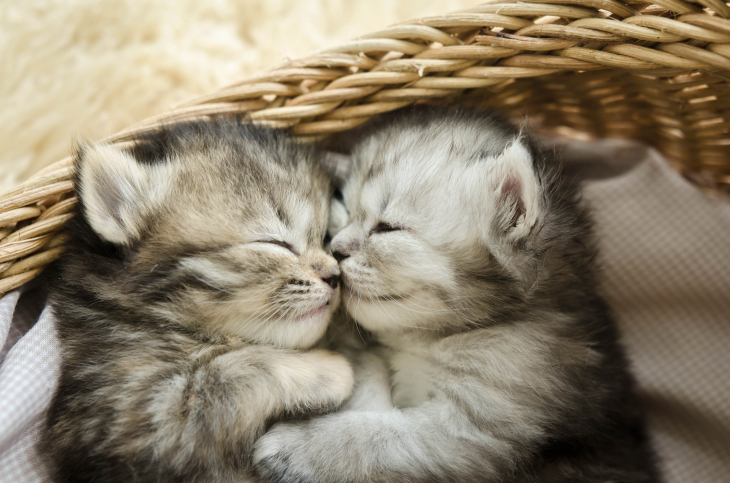 Zkušenost?
Důvody zavedení aktivity
„být v obraze“
zastaralý počítač v učebně (nejsme JŠ)
ALE: - aktuality na ZŠ/SŠ (špatná zkušenost – jeden student prezentoval, ostatní nedávali pozor)
          Jak tedy zapojit všechny studenty?
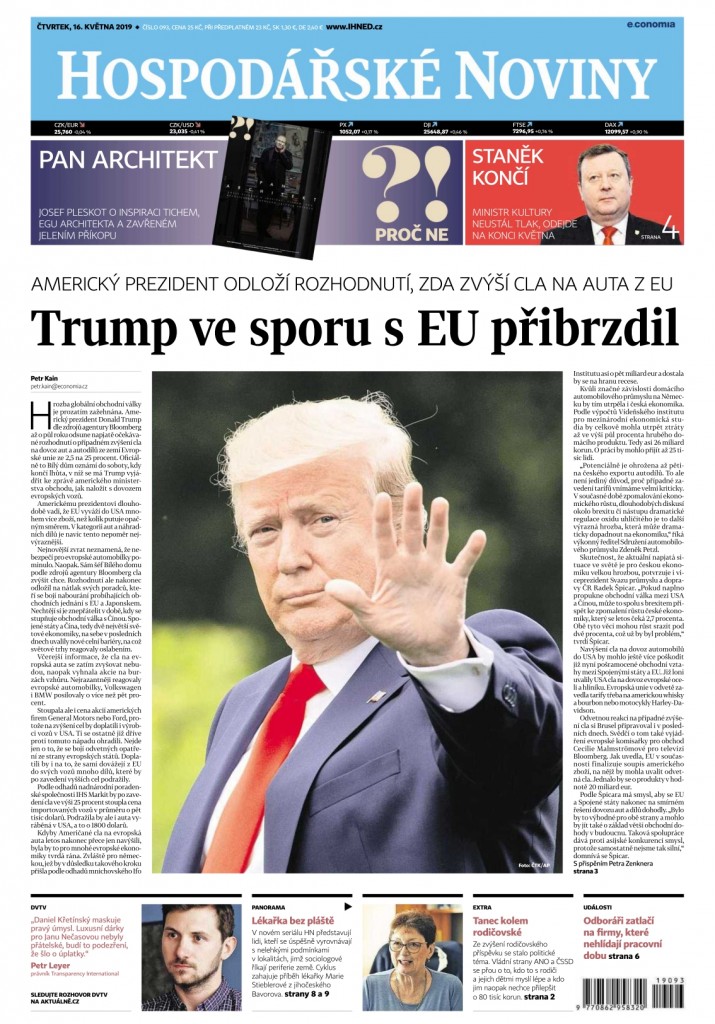 Aktivity bez přípravy
prezentace ve dvojicích - student
                                             - kolega
prezentace na druhou
prezentace na třetí
prezentace všichni všem - mingling 
prezentace 5ti letému dítěti
3-4 slova a rekonstrukce původní zprávy
prezentovat jako tweet, TV zpráva, sehrát jako rozhovor
Aktivity s přípravou
matching – rozdělení zprávy na půl
matching na druhou, na třetí – rozdělení zprávy na více částí
doplnění (domácí příprava) - pouze začátek zprávy     
                                                    - pouze konec zprávy 
?
Hints
„How dare you!“
FN Brno Bohunice, srpen 2019 – leden 2020
Rock Wallaby
„Investujte a já pojedu.“ 
Daughter.

I know – I might have an idea – I do not have a clue
Rozdělení do dvojic
se sousedem
s někým, s kým jste ještě nemluvili
s někým, s kým máte něco viditelně společného
matching
?
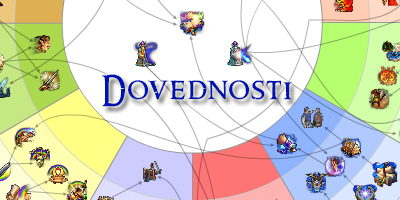 Dovednosti
mluvení
poslech
čtení
psaní
mini prezentace
parafrázování
shrnutí
paměť
autentická slovní zásoba
„být v obraze“ + znát zdroje
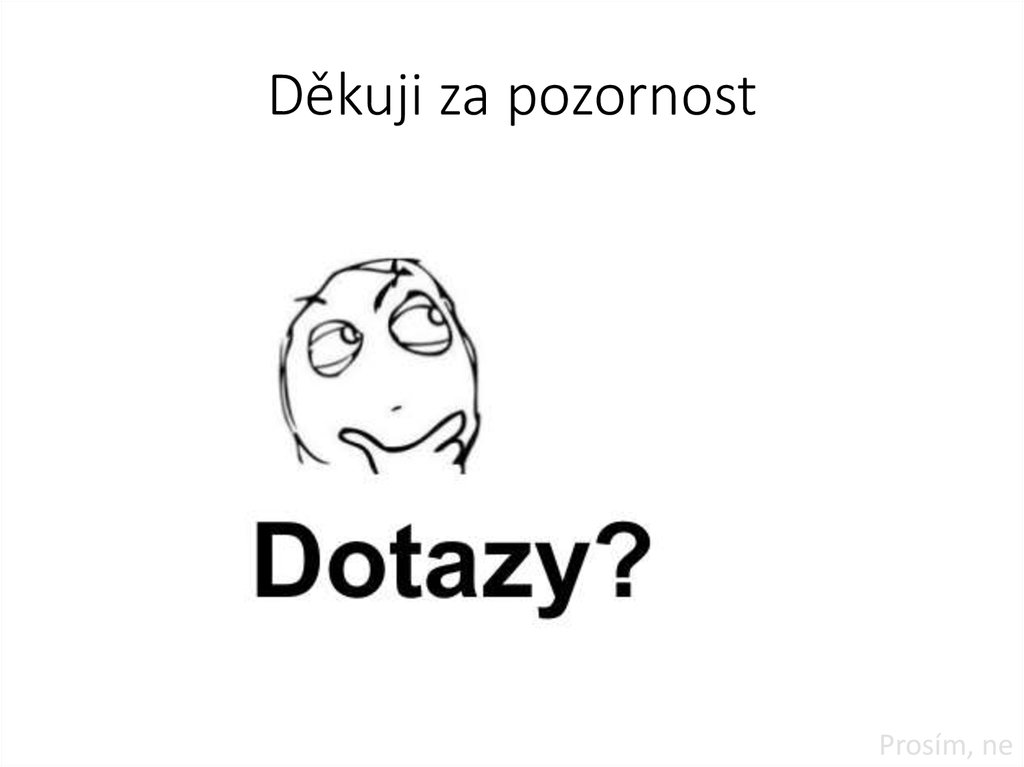 Silvie Bilková ESF CJV MU